Мастер-класс по пластилинографии «НОВОГОДНИЙ   МАСКАРАД»
Подготовила: Голубина О.О.
Педагог-психолог МБДОУ «Детский сад № 12»
В Новый год происходят чудеса, необычные сказочные превращения! На этот праздник принято наряжаться. Все очень любят надевать праздничные костюмы и маски.Кто-то даже нарядился Новогодней  ёлочкой! Кто бы это мог быть?...
Вам понадобятся:

Трафарет (на отдельном листе плотного картона: предварительно нарисовать контур изображения, затем вырезать по контуру)
Пластилин (классический)
Цветной немелованный картон альбомный лист (основа)
Доска для лепки
Стек
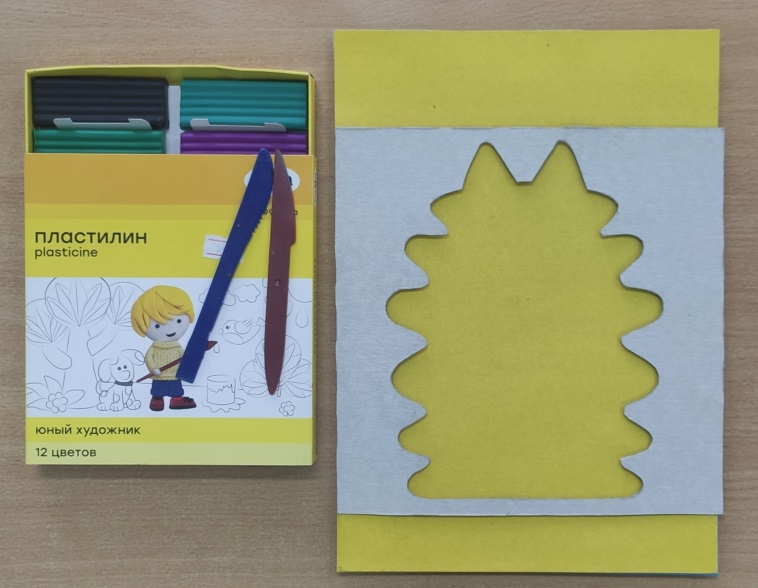 ШАГ 1 и 2
Закрепляем трафарет на основе цветного немелованного картона
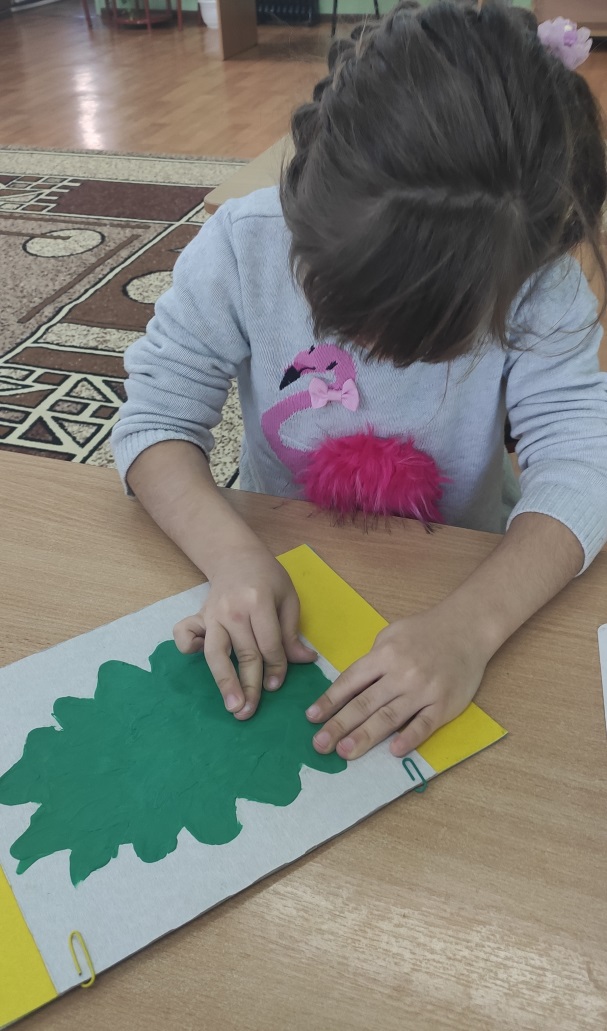 Разогретым пластилином закрашиваем всю поверхность изображения внутри трафарета (чтобы пластилин разогреть, его нужно очень хорошо размять в руке)
ШАГ 3 и 4
Снимаем трафарет
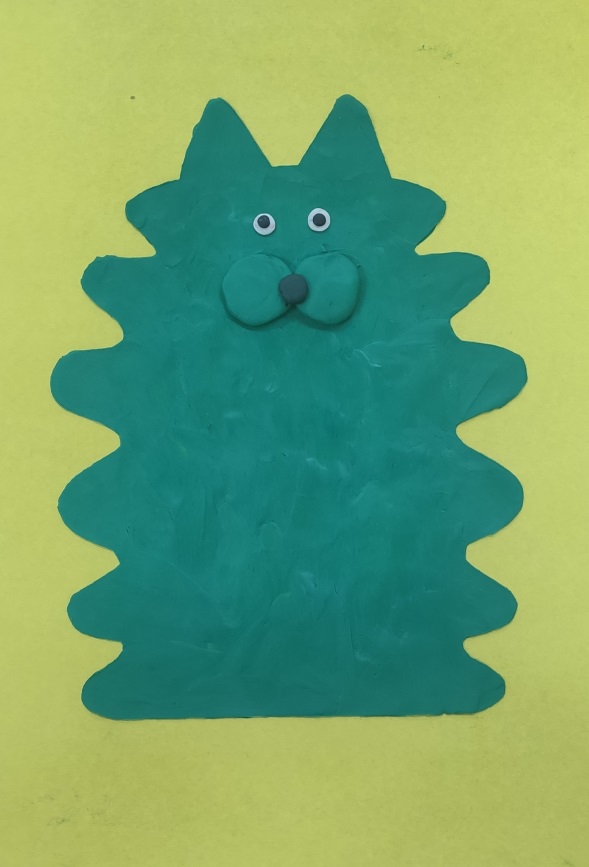 Рисуем глаза, щечки,  нос , усы, рот
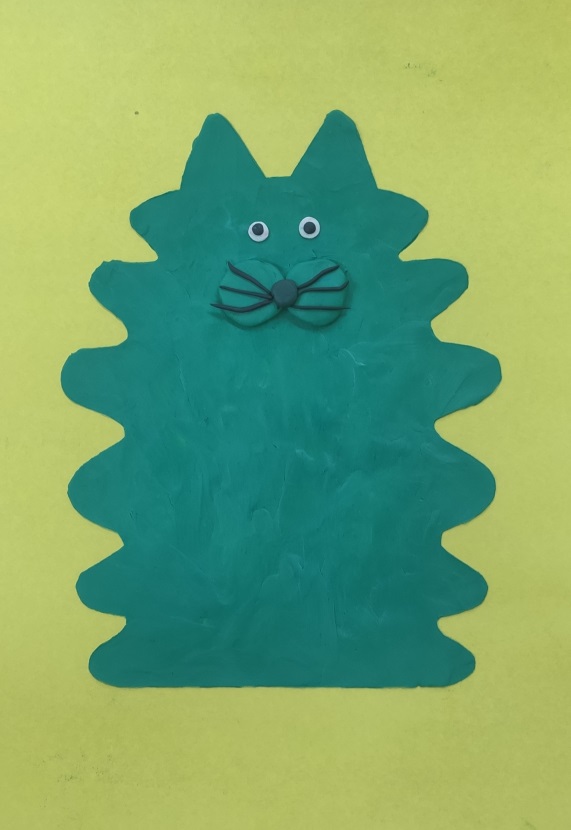 ШАГ 5 и 6
Рисуем гирлянду (можно использовать пластилин любого цвета)
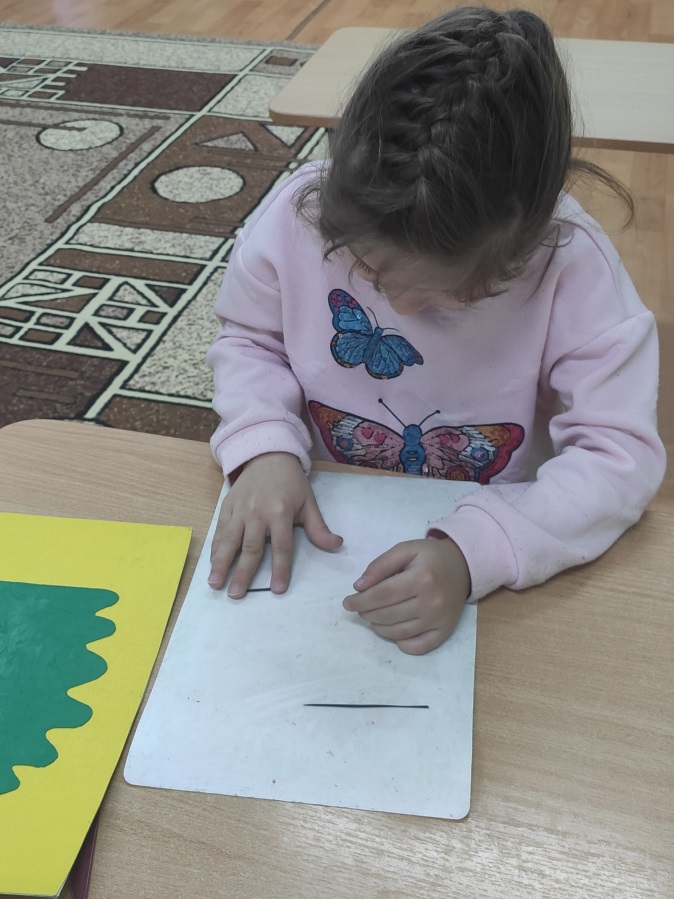 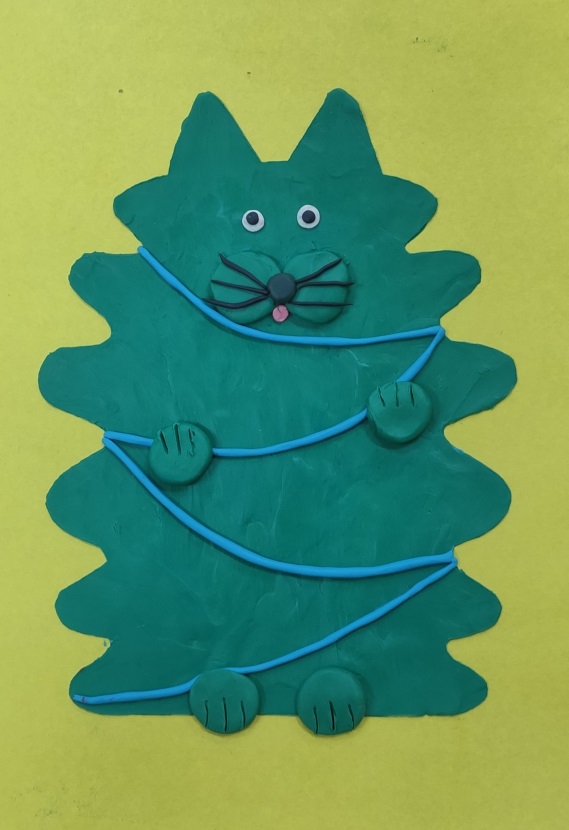 Рисуем лапы (прорисовываем стеком коготки)
ШАГ 7 и 8
Рисуем звезду (с помощью трафарета или стека: вырезаем нужную форму звезды на плоском куске пластилина)
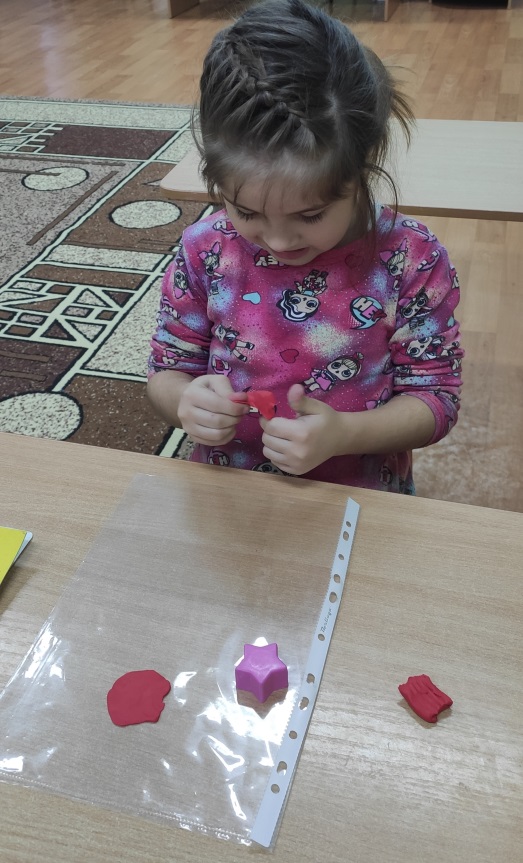 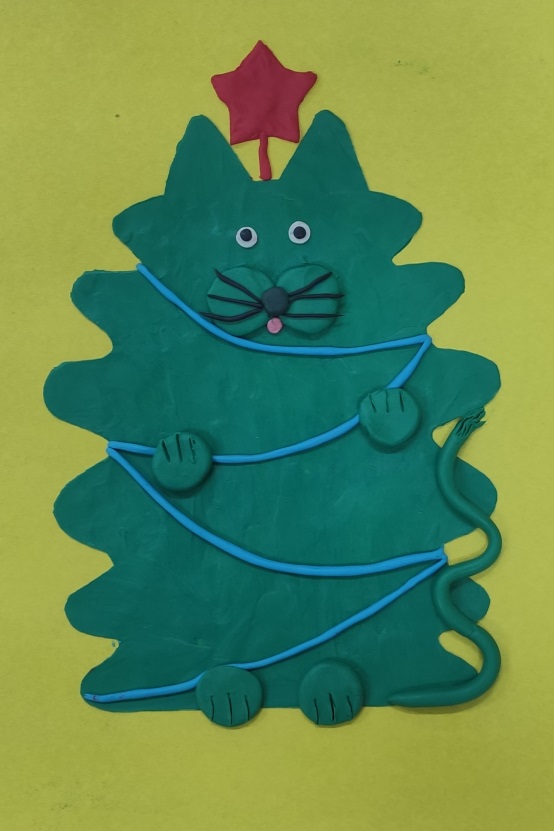 Рисуем хвост
ШАГ 9
Рисуем огоньки на гирлянде, ёлочные игрушки – украшаем Новогоднюю ёлочку
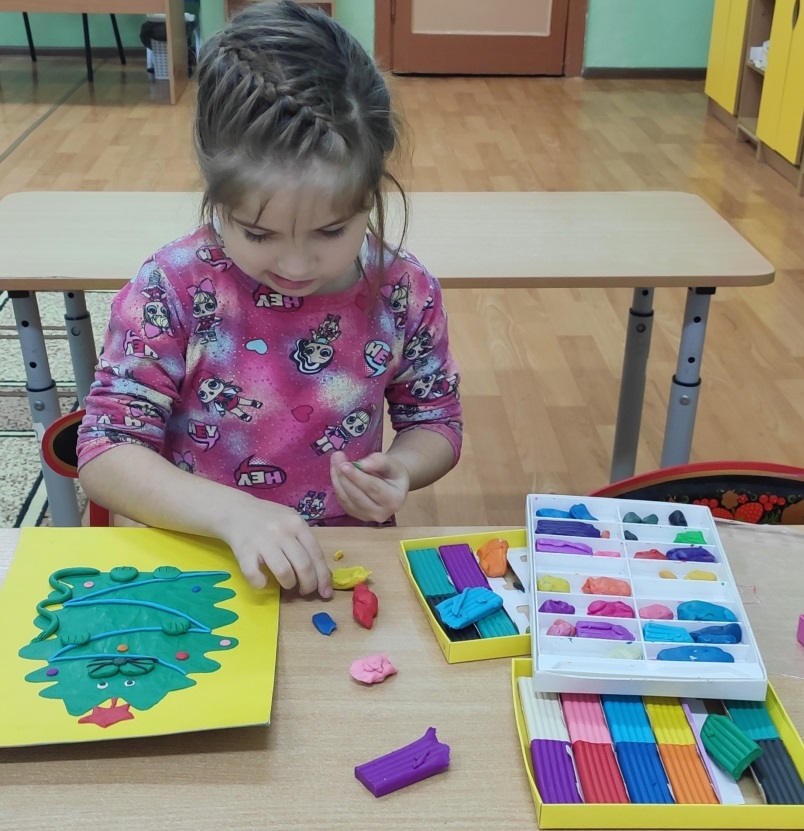 Очень хочется посмотреть, кто у вас нарядился Новогодней ёлочкой! Творческих успехов ВАМ!